Semiotics
Willoughby, COM 415
What is semiotics?
Interpretive, semiotic tradition
Study of meaning-making
Looks at signs and sign processes; anything that can stand for something else
Considers all types of symbols to be signs 
Visual (images)
Aural (sounds)
Linguistic (words)
https://youtu.be/R7VA95JdbMQ
Key Concepts
Signs construct social reality
There is no natural connection between sign and what it stands for – it’s arbitrary
Signs are established by cultural convention and often operate unconsciously
Signs can differ in different cultures
We don’t consciously think about the signs we use
We need to understand context in which sign is communicated in order to understand its meaning
What are some signs that we use in our culture?
Drawphone!
It’s like telestrations, but on your phone!

Go to https://drawphone.tannerkrewson.com or scan QR code
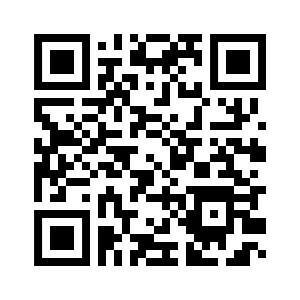 Roots of Semiotics
Word “semiotics” derives from Greek word for “sign” and ”signal” – sêmeiotikos
First used by Hippocrates (460–370 BCE) to designate medical symptoms
Originally meant a physical form that stands for some bodily disorder
Augustine (early Christian philosopher, 354-430) created first typology of signs
Natural signs (body symptoms, plant colors, rustling leaves) that have no intentions
Conventional signs (gestures, language) that result from human intentions
John Locke (1632-1704) argued that semiotics should be included in philosophy because it includes “all that can fall within the compass of human understanding”
Ferdinand de Saussure
Swiss linguist and semiotician (1857-1913)
Considered to be founder of 20th century linguistics and semiotics (along with Peirce)
Coined term “semiology”
Defined it as a science concerned with “the role of signs as part of social life” 
Emphasized that connection between signifier and signified is arbitrary
Saussure’s Semiotics
Introduced dyadic concept of linguistic sign
signifier – the form a sign takes
signified – the concept the sign represents
Signifier and signified cannot be separated – both necessary for communication
Focuses on conventional signs – signs resulting from human intentions
Identify Signifier and Signified
goodnight
Charles Sanders Peirce
American philosopher, logician, and mathematician (1839-1914)
Graduated from Harvard, taught at Johns Hopkins
Known as “father of pragmatism”
Approach to semiotics based on how humans think, practical logic
Peirce’s Triadic Model
Sign – stimulus pattern that has meaning; difference is in how sign is attached to object
Views sign as a three-dimensional system
Referent/object – physical object, experience, artifact
Representamen – symbol, form the sign takes, the element of sign that allows it to signify object
Interpretent - The sense that we make out of a sign, meanings conveyed by sign
Peirce’s Typology of Signs
icon – physically resembles what it stands for
index – sensory feature that correlates with or points to object
symbol – words or visuals that derive meaning from what it represents
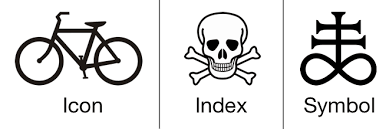 Roland Barthes
French philosopher, linguist, and literary critic (1915-1980)
Studied at the University of Paris and taught at Collège de France
His work helped to establish structuralism
Movement in sociology, anthropology, linguistics
Human culture must be understood by its relationship to larger system/structure (language)
Barthes’ Semiotics
Critiqued Saussure’s model for ignoring connotation of signs
Argues signs are loaded with multiple meanings
Made distinction between two types of signified
denotative – first order of signification; literal, obvious, dictionary definition
connotative – second order of signification; socio-cultural and personal associations of sign; ideological baggage
This means that signs are more polysemic (open to multiple interpretations) in connotation than denotation
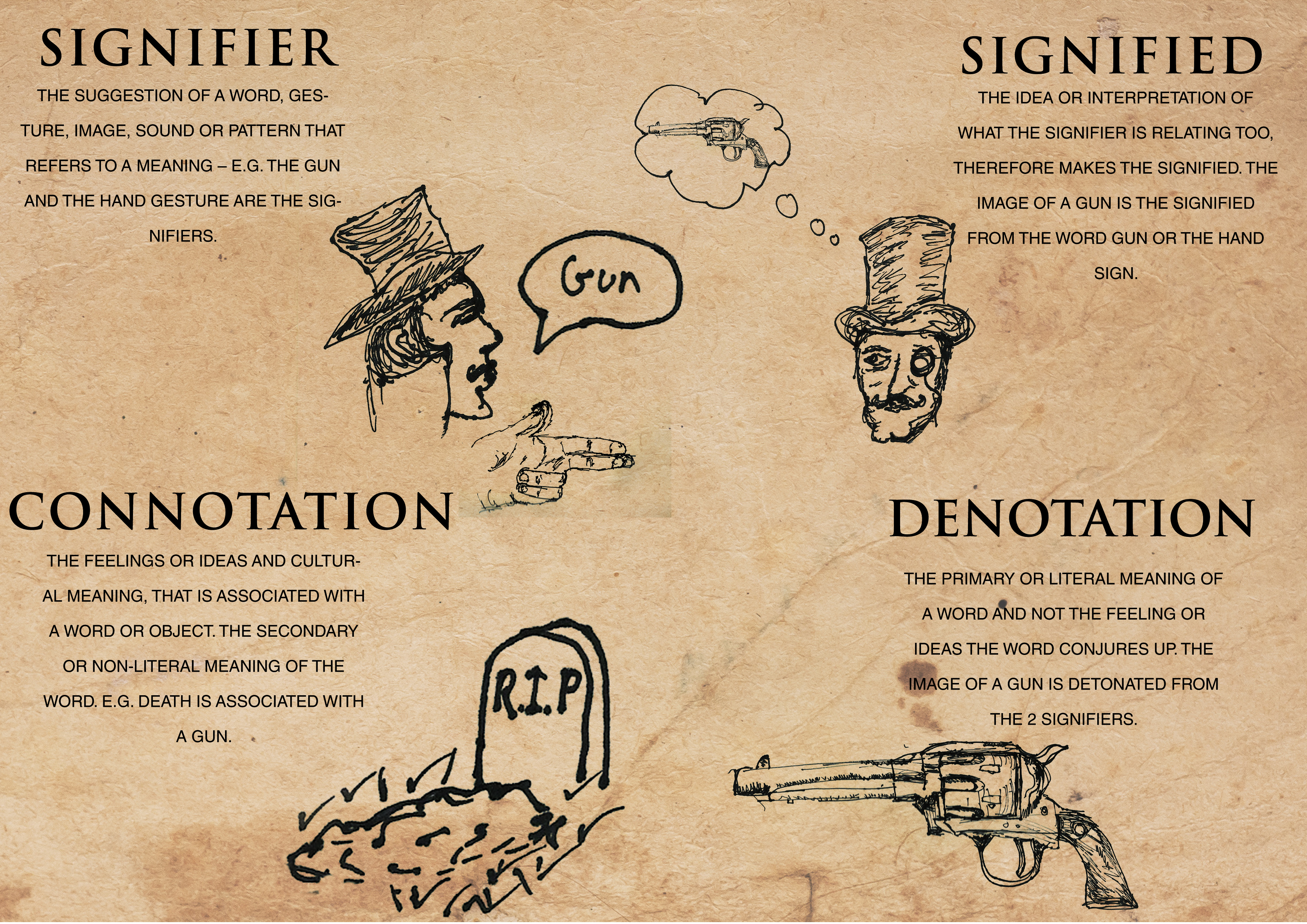 Barthes on Myth
Myth exists alongside denotation and connotation
Myth = type of ”speech” in which original meaning is distorted to make it appealing to a collective audience
a.k.a. ideology 
Connotation is embedded in culture and even denotation often works to create certain interpretations of culture 
However, beyond merely being parts of culture, our interpretation of signs reflect the logic, values and beliefs of culture – i.e. – its ideology
Normalizing Function of Myth
Mythic sign systems don’t simply reflect culture, they reinforce it
they support taken-for-granted truths – common sense ideas, hegemony
Myths structure our idea of the sign and creates its own level of signification – the ideas and ideology behind the image 
Most often myth reinforces hegemony and current social structures
On the cover, a young Negro in a French uniform is saluting, with his eyes uplifted, probably fixed on a fold of the tricolour. All this is the meaning of the picture. But whether naively or not, I see very well what it signifies to me: that France is a great Empire, that all her sons, without any colour discrimination, faithfully serve under the flag, and that there is no better answer to the detractors of an alleged colonialism than the zeal shown by this Negro in serving his so-called oppressors ...” (Barthes 1957)
Connotation and Fyre Festival
https://youtu.be/mz5kY3RsmKo 
What is the connotation of the symbols in the Fyre Festival ad?
How does this connotation contribute to our understanding of what the Fyre Festival should have been like?
What myths is this reinforcing?
Let’s analyze!
Get in groups of 3-4
Identify the denotative and connotative sign systems
Denotative – sign = signifier + signified
Connotative –denotative sign becomes signifier + additional signified
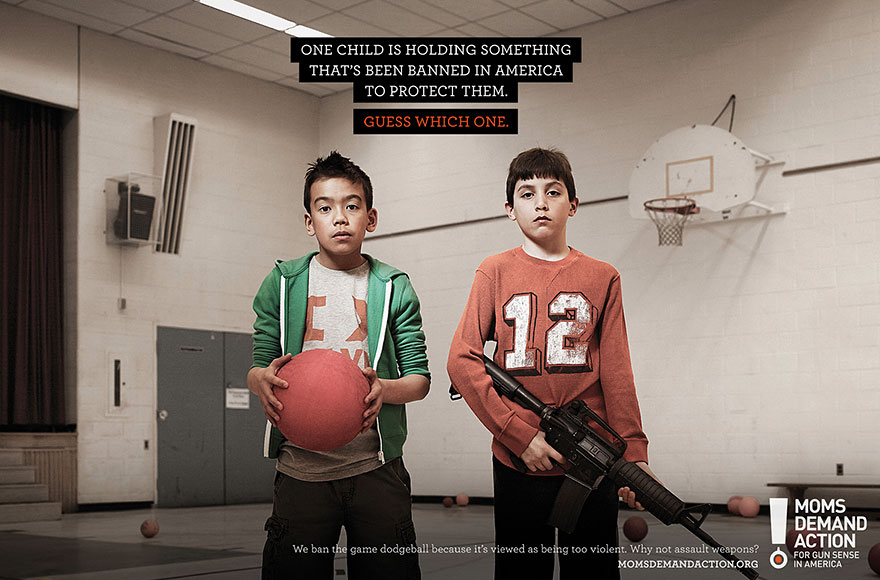